Проектирование и разработка основной образовательной программы дошкольного учреждения в соответствии
 с ФГОС ДО
Нормативно-правовая база
ФЗ 273 от 29.12.2012г. «Об образовании в Российской Федерации»
Приказ Минобрнауки России № 1155 от 17.10.2013 «Об утверждении федерального государственного образовательного стандарта дошкольного образования»
Приказ Минобрнауки РФ от 30.08.2013 № 1014 «Об утверждении Порядка и организации осуществления образовательной деятельности по ООП ДО»
Примерная основная образовательная программа дошкольного образования
 Методические рекомендации по использованию примерной основной образовательной программы дошкольного образования при разработке ООП дошкольного образования в образовательной организации  Устав МБДОУ
СанПиН 2.4.1.3049-13
Локальные акты МБДОУ
Функции руководителя ДОУ в разработке ООП
Управленческая
Организационная
Разработка нормативной документации
 Издание приказов
Создание условий для деятельности Рабочей группы по разработке ООП
Координация деятельности РГ
Контролирующая
Деятельностная
Контроль за функционированием РГ;
Анализ результативности работы РГ;
Участие в разработке разделов программы, касающихся кадрового, финансового, материально-технического обеспечения ООП;
Алгоритм действий по разработке ООП
Разработка и утверждение: 
- Положение о рабочей группе по
 разработке ООП ДОУ.
-Приказ о создании рабочей группы по
 разработке ООП.
Утверждение:
План работы  по  разработке основной
 образовательной программы ДОО.
Навигация по образовательным программам
Оптимальный выбор образовательной программы дошкольного образования



Анализ возможностей

Приоритеты направлений развития воспитанников
Деятельность рабочей группы
Заседания рабочей группы по разработке ООП:
Протоколы заседаний
Распределение полномочий членов РГ
Проектирование содержания разделов ООП
Представление ООП на Педагогическом совете
Внесение изменений в ООП
Примерная основная образовательная программа дошкольного образования.
Изменение наименования ДОУ
О внесении изменений в ООП на 2015-2016 уч.год.
Изменение структурного состава МБДОУ на учебный год
Структура ООП МБДОУ
Часть Программы, формируемая участниками                                               образовательных отношений
Целевой раздел
Содержательный раздел
Организационный раздел
Целевой раздел
Цель  - проектирование социальных ситуаций развития ребенка и развивающей предметно-пространственной среды, обеспечивающих позитивную социализацию, мотивацию и поддержку индивидуальности детей через общение, игру, познавательно-исследовательскую деятельность и другие формы активности. Программа направлена на развитие самостоятельности, познавательной и коммуникативной активности, социальной уверенности и ценностных ориентаций, определяющих поведение, деятельность и отношение ребенка к миру.
Обязательная часть Программы
1.1. Пояснительная записка
1.1.1. Цели и задачи реализации Программы
1.1.2. Принципы и подходы к формированию Программы
1.1.3. Возрастные и индивидуальные особенности контингента детей, воспитывающихся в образовательном учреждении 
1.2. Планируемые результаты
1.2.1.Целевые ориентиры в раннем возрасте
1.2.2.  Целевые ориентиры на этапе завершения освоения Программы
1.2.3.  Планируемые результаты освоения Программы детьми в соответствии с возрастом
1.3. Развивающее оценивание качества образовательной деятельности по Программе
Часть Программы, формируемая участниками образовательных отношений
Познавательное развитие детей посредством формирования  основ экологической культуры.
Пояснительная записка.  
1.1. Цели и задачи 
1.2. Принципы и подходы 
1.3.Значимые  характеристики
Психолого-педагогические предпосылки экологического воспитания дошкольников
1.4. Планируемые результаты
Выбор приоритетного направления обусловлен рядом причин:
-Актуальность проблемы формирования экологического сознания в современном обществе;
-Широкая возможность разных направлений экологической деятельности детей на их познавательное развитие;
-Возможность интегрировать содержание экологического образования во все образовательные области;
-Территориальные условия;
Обширная методическая база;
Готовность педагогического коллектива использовать различные формы и методы экологического воспитания в целях познавательного развития дошкольников
Содержательный раздел
Обязательная часть Программы
2.1. Содержание психолого-педагогической работы по освоению детьми образовательных областей
Познавательное 
развитие
Социально –
 коммуникативное
развитие
Образовательные области
Речевое развитие
Художественно –
 эстетическое 
развитие
Физическое
 развитие
2.2. Содержание коррекционной   работы
2.2.1.Возрастные особенности психического развития детей  дошкольного  возраста групп компенсирующей направленности.
2.2.2. Психолого-медико-педагогическое обследование и сопровождение детей с ограниченными возможностями здоровья
2.2.3.Основные направления работы в группах компенсирующей направленности по образовательным областям.
2.2.4.Наличие специальных условий обучения и воспитания детей с ограниченными возможностями здоровья
Учитель-дефектолог
Воспитатель
Учитель-логопед
Педагог-психолог
РЕБЕНОК
Музыкальный руководитель
Инструктор 
по физо
2.3. Психолого – педагогические  условия реализации Программы 
2.3.1. Способы и направления  поддержки  детской  инициативы 
2.3.2. Взаимодействие МБДОУ с семьями воспитанников 
2.3.3. Преемственность МБДОУ и школы
2.3.4. Дополнительные образовательные услуги
Часть Программы, формируемая участниками образовательных отношений
2.1. Содержание психолого-педагогической работы по экологическому воспитанию.
2.2.  Формы и методы работы с детьми дошкольного возраста по экологическому воспитанию.
2.3. Программно – методическое обеспечение
2.4.   Развивающая предметно-пространственная среда по экологическому воспитанию дошкольников
2.5. Взаимодействие МБДОУ с социумом
Организационный раздел
Режим дня
3.1. Организация режима пребывания детей в МБДОУ
3.1.1. Ежедневная организация жизни и деятельности детей в группах (по возрастам)
3.1.2 Проектирование воспитательно-образовательного процесса в соответствии с контингентом воспитанников, их индивидуальными и возрастными особенностями.
3.2. Организация предметно – пространственной развивающей образовательной среды МБДОУ
Система физкультурно-оздоровительных мероприятий
объем образовательной нагрузки, включая реализацию дополнительных образовательных программ
Примерное комплексно-тематическое планирование по возрастным группам
Организация образовательного процесса в режимных моментах по видам деятельности
Объем действующих расходных обязательств отражается в государственном (муниципальном) задании образовательной организации, реализующей программу дошкольного образования. Государственное задание устанавливает показатели, характеризующие качество и объем государственной (муниципальной) услуги (работы) по предоставлению общедоступного бесплатного дошкольного образования, а также по уходу и присмотру за детьми в государственных (муниципальных) организациях, а также порядок ее оказания (выполнения).
3.3. Кадровые условия реализации Программы
3.4. Материально-техническое обеспечение Программы
3.5. Финансовые условия реализации Программы
3.6. Перечень нормативных и нормативно-методических документов
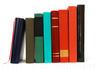 Желаем успеха!